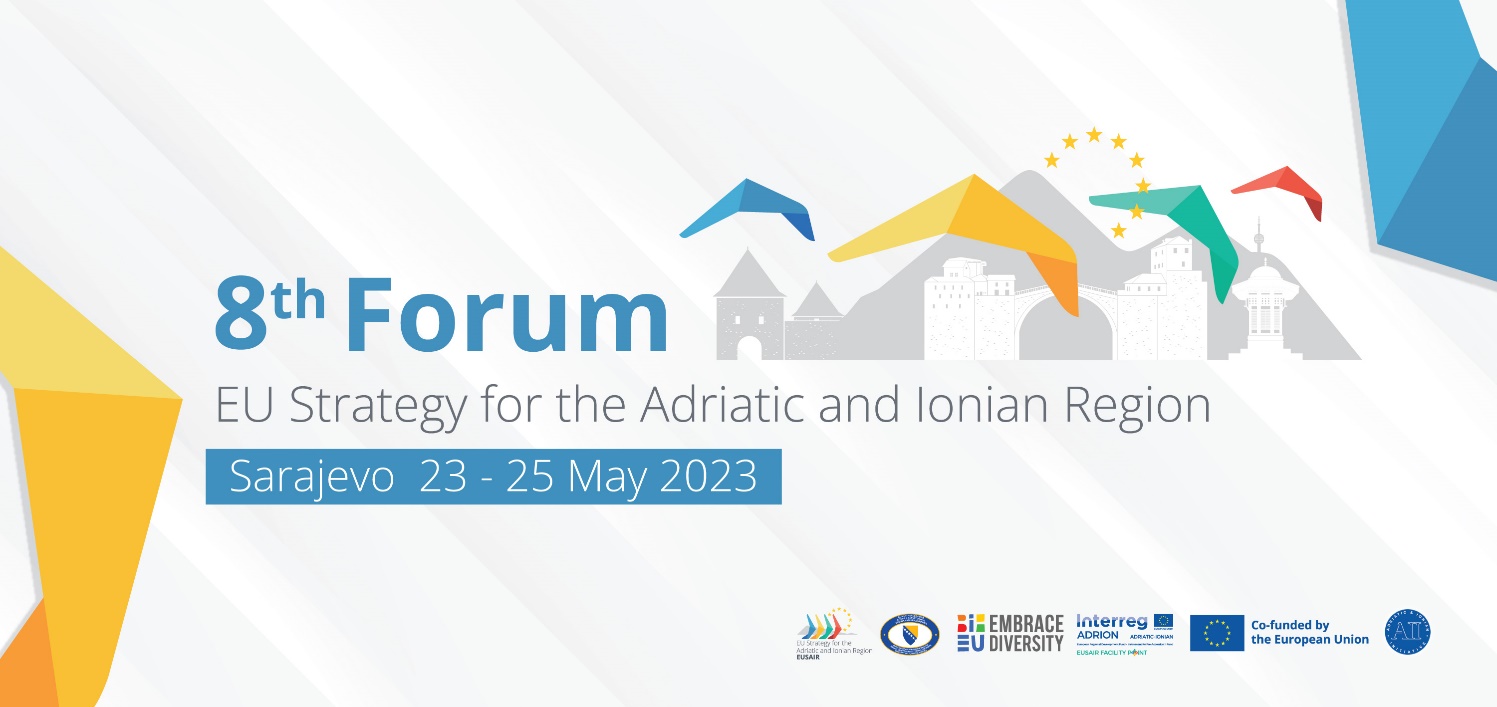 The educational system vs the needs of tourism businesses
Almir Peštek, School of Economics and Business, University of Sarajevo
Bosnia and Herzegovina
B&H: T&T Competitiveness Index:
2017: 113/136
2019: 105/140
2021: 95/117
Bosnia and Herzegovina (2)
Prioritization of T&T: 98 (8, 5.1)
Business Environment: 109 (56, 4.0)
Human Resources and Labor Market: 97, 3.5 (43, 4.6)
Qualification of the Labor Force: 91, 4.0 (23, 5.6)
Extent of staff training: 112, 3.2 (35, 4.6)
Education system’s ability to meet needs: 114, 2.5 (33, 4.4)
Labor market:
Hiring and firing practices: 104, 3.1 (113, 2.4)
Ease of finding skilled employees in local labor market: 107, 3.5 (94, 3.8)
Fexible working arrangements: 110, 3.1 (58, 4.0)
Labor productivity in hotels and restaurants: 66 (28)
Education and labor market
Shortage of skilled and qualified labor in tourism and hospitality
Secondary education: 3 and 4 year occupation and vocational programs, 31 schools in FB&H, 21 in RS and 1 in BD
University programs: bachelor and master programs
Traditional professions (cook, waiter, confectioner, receptionist, tourism/ hospitality technician, catering/culinary technician)
More skilled and more productive employees are needed
Mismatch between supply and demand in terms of quality and quantity, 
Lack of impact on enrolment policies
Lack of cooperation between private and public sector
Education and labor market (2)
Need for redesign of curriculum: more practical work/training (not pro forma), new (specialist) occupations, more vocational subjects, more elective courses
Need for implementation and promotion of dual education system
Need for life-long learning, retraining, upskilling and prequalification
Unadequate image of schools and need for popularization and motivation to enroll in tourism programs, career guidance/counseling, impact of parents
Wages, taxes, flexibility
Need for adequate managerial staff
Soft skills, foreign languages, etc
Deficit of labor and import of labor force
Conclusion
The development of tourism sector in Bosnia and Herzegovina requires (transformed) education system adapted to the real needs of the tourism industry.
Thank you for your attention!
Almir Peštek, PhD
School of Economics and Business
University of Sarajevo
almir.pestek@efsa.unsa.ba